BIG DATA ANALYTICS
Big Data and IoT
Prepared By:
Mahmudul Hasan Khan (201-15-13791)
Shraboni Khan (202-15-14404)
Dipayan Das (201-15-14234)
What is big data?
Big Data refers to a huge volume of data, that cannot be stored and processed using the traditional computing approach within a given time frame.
Example of big data
For example, if we try to attach a document that is of 100 megabytes in size to an email, we would not be able to do so. As the email system would not support an attachment of this size.
Therefore this 100 megabytes of attachment with respect to email can be referred to as Big Data.
What is Big Data Analytics?
Big Data Analytics is a process to extract meaningful insight from big such as hidden patterns, unknown correlations, market trends and customer preferences.
Types of Big Data Analytics
Structured Data
 Unstructured Data
 Semi-Structured Data
Structured Data
Structured Data refers to the data that has a proper structure associated with it. For example, the data that is present within the databases, the CSV files, and the excel spreadsheets can be referred to as Structured Data.
Unstructured Data
Unstructured Data refers to the data that does not have any structure associated with it at all. For example, the image files, the audio files, and the video files can be referred to as Unstructured Data.
Semi-Structured Data
Semi-Structured Data refers to the data that does not have a proper structure associated with it. For example, the data that is present within the emails, the log files, and the word documents can be referred to as Semi-Structured Data.
Characteristics of Big Data
Big Data is categorized into 3 important characteristics:
Volume
Velocity
Variety
Process of Big Data Analytics
Tools used in Big Data Analytics
Big Data application domains
Education
Enhancing student results
 A better grading system
 Gaining attention
 Customized programs
 Reducing the number of dropouts
Healthcare
Health tracking
 Improve the care delivery system / machinery
 Fraud detection and prevention
 Real-time alerts
Weather Forecast
Estimates of areas where flooding is likely to be most severe
 The strength and direction of tropical storms
 The most likely amount of snow or rain that will fall in a specific area
 The most likely locations of downed power lines
 Estimates of areas where wind speeds are likely to be greatest
Agriculture
Boosting productivity
 Access to plant genome information
 Predicting yields
 Risk management
 Food safety
 Savings
Manufacturing
Product quality
 Defects tracking
 Supply planning
 Manufacturing process defect tracking
 Testing and simulation of new manufacturing processes
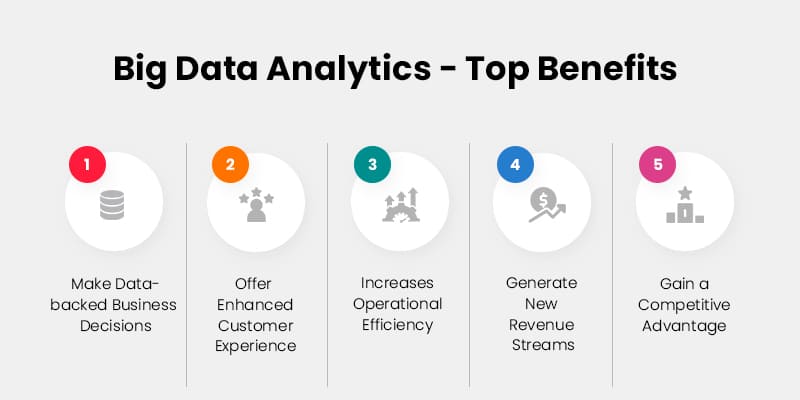 Some Real Time Applications of Big Data
Google Big Data
Google developed several open source tools and techniques that are extensively used in big data ecosystem. With the help of different big data tools and techniques, Google is now capable of exploring millions of websites and fetch you the right answer or information within milliseconds.
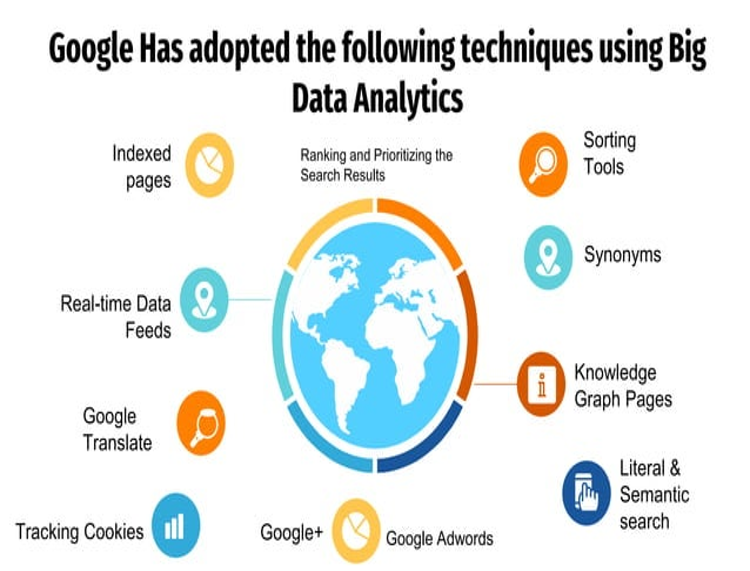 IBM’s Weather Forecasting
One example of an application of big data to weather forecasting is IBM’s Deep Thunder. Unlike many weather forecasting systems, which give general information about a broad geographical region, Deep Thunder provides forecasts for extremely specific locations, such as a single airport, so that local authorities can get critically important information in real time.
Thank You